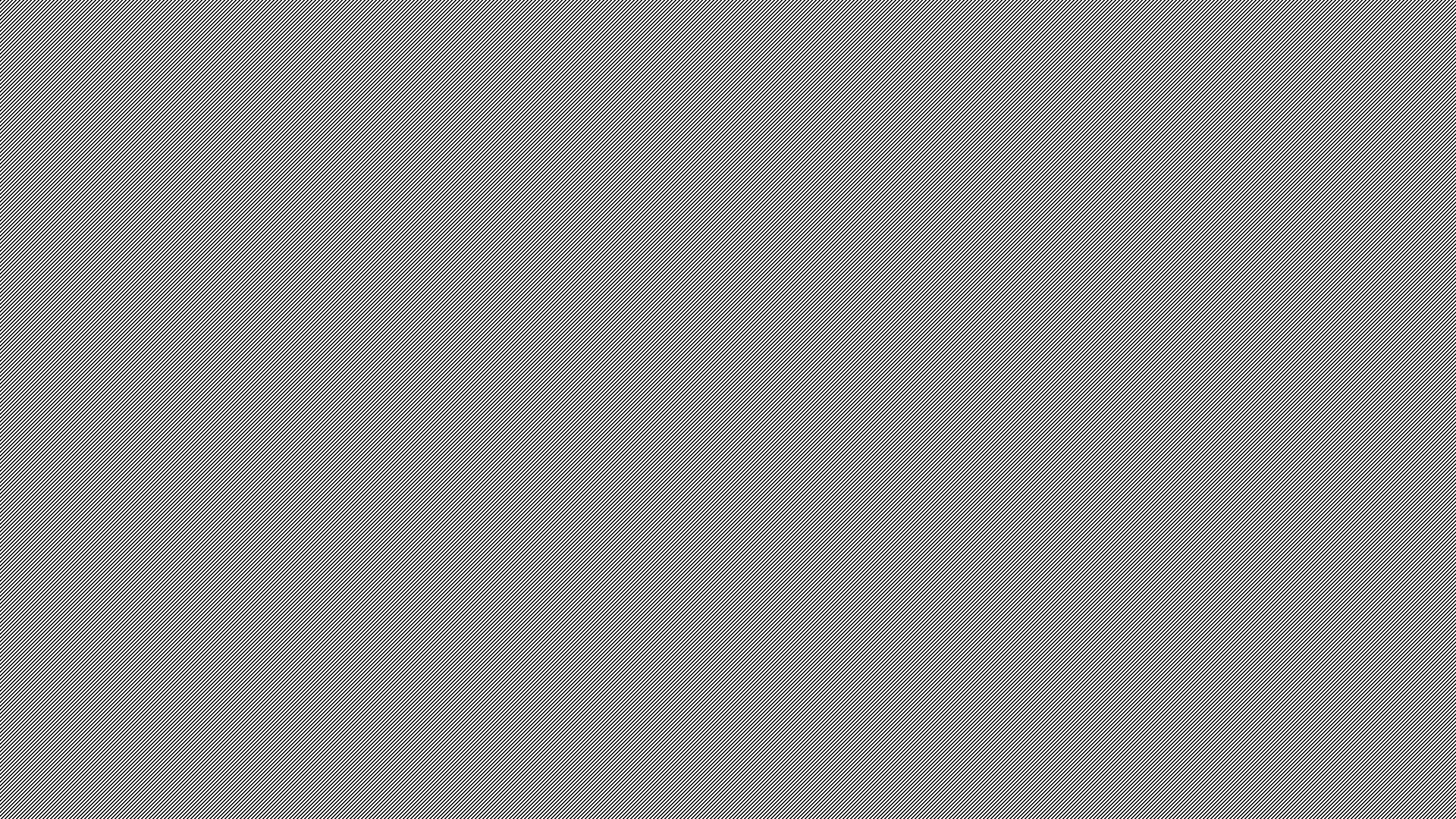 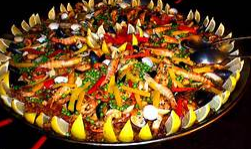 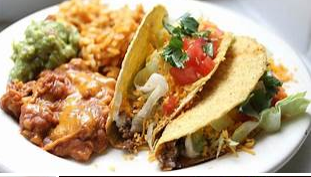 La comida/ Food
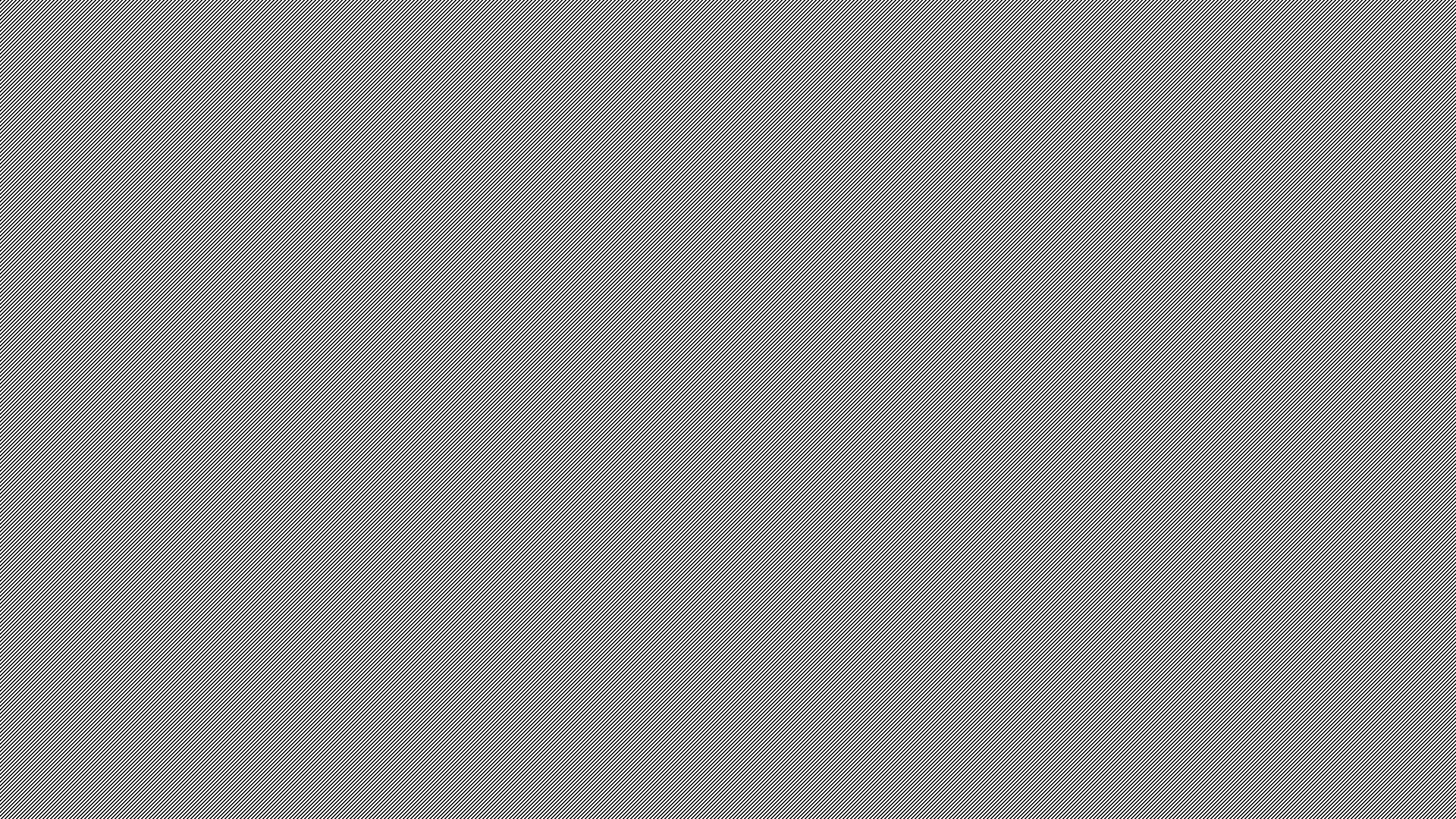 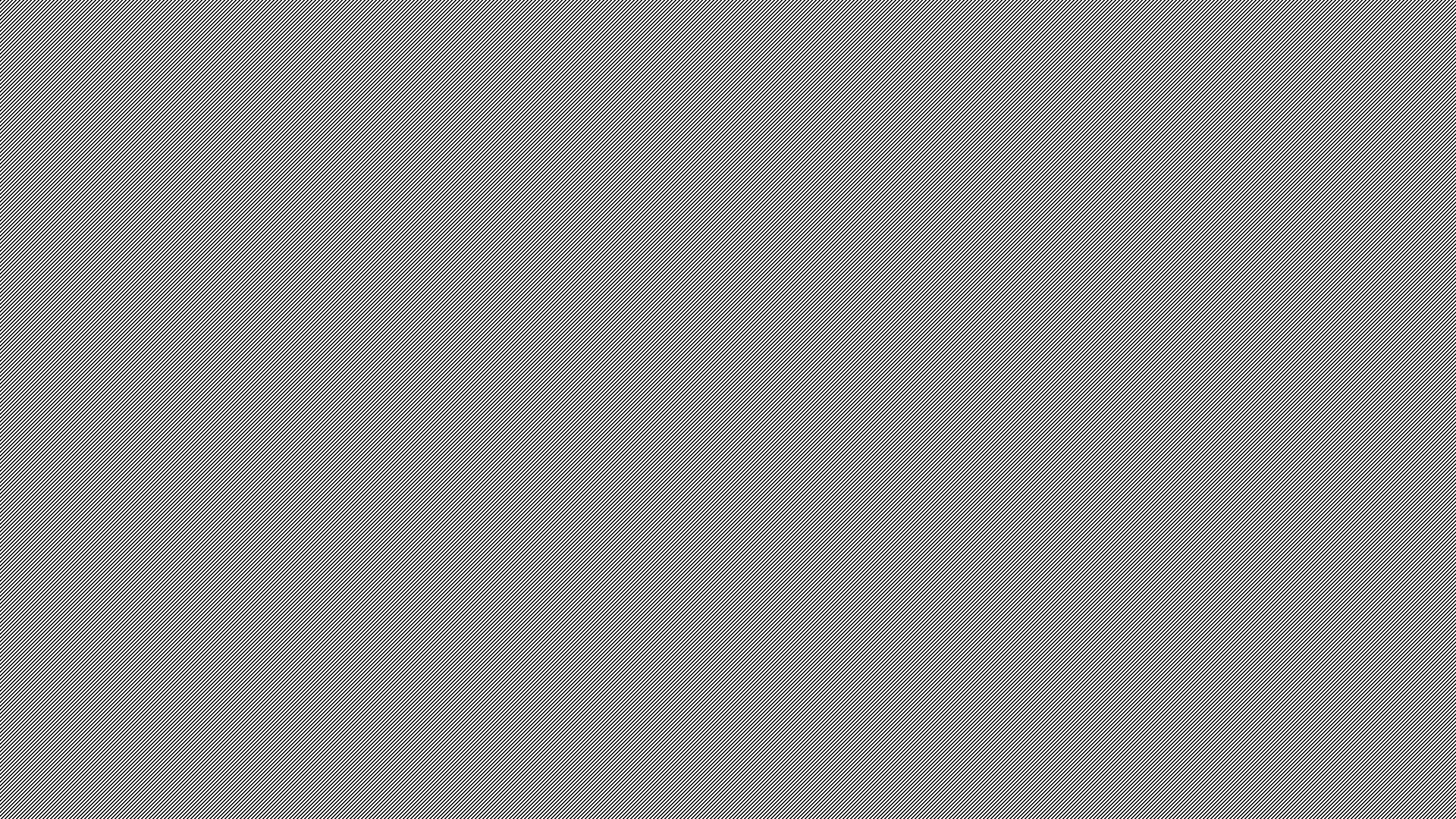 el  café
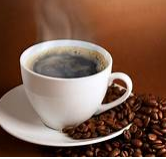 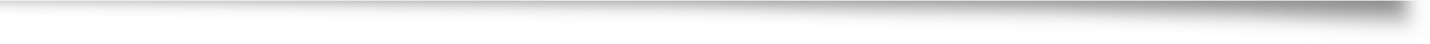 el queso
el chocolate
el agua
el arroz
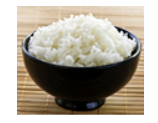 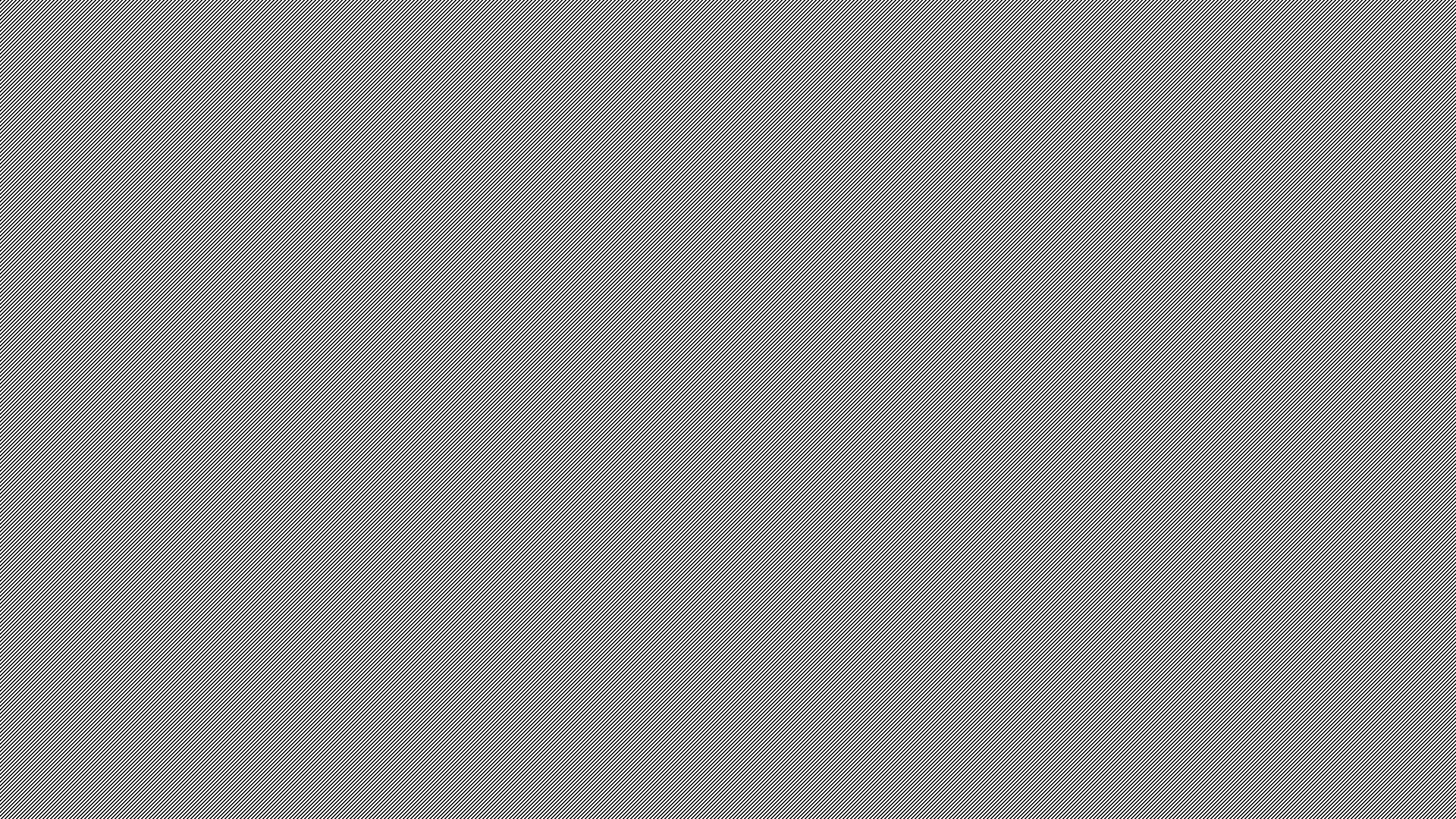 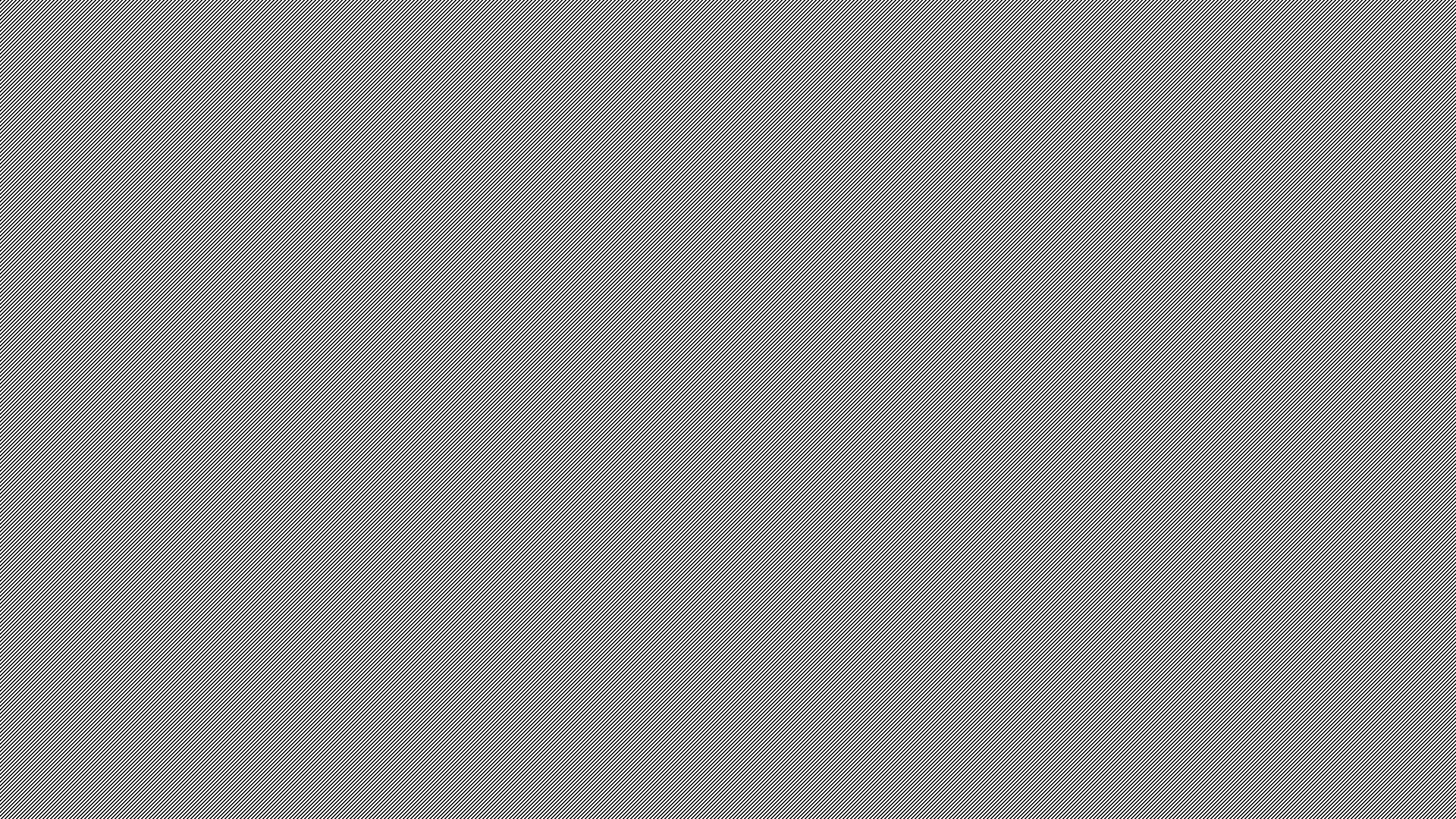 el bistec
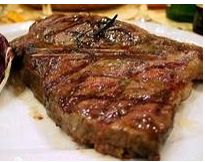 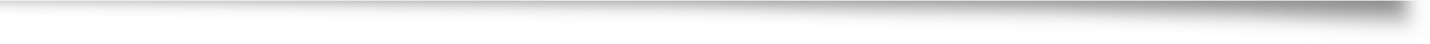 el sándwich
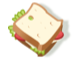 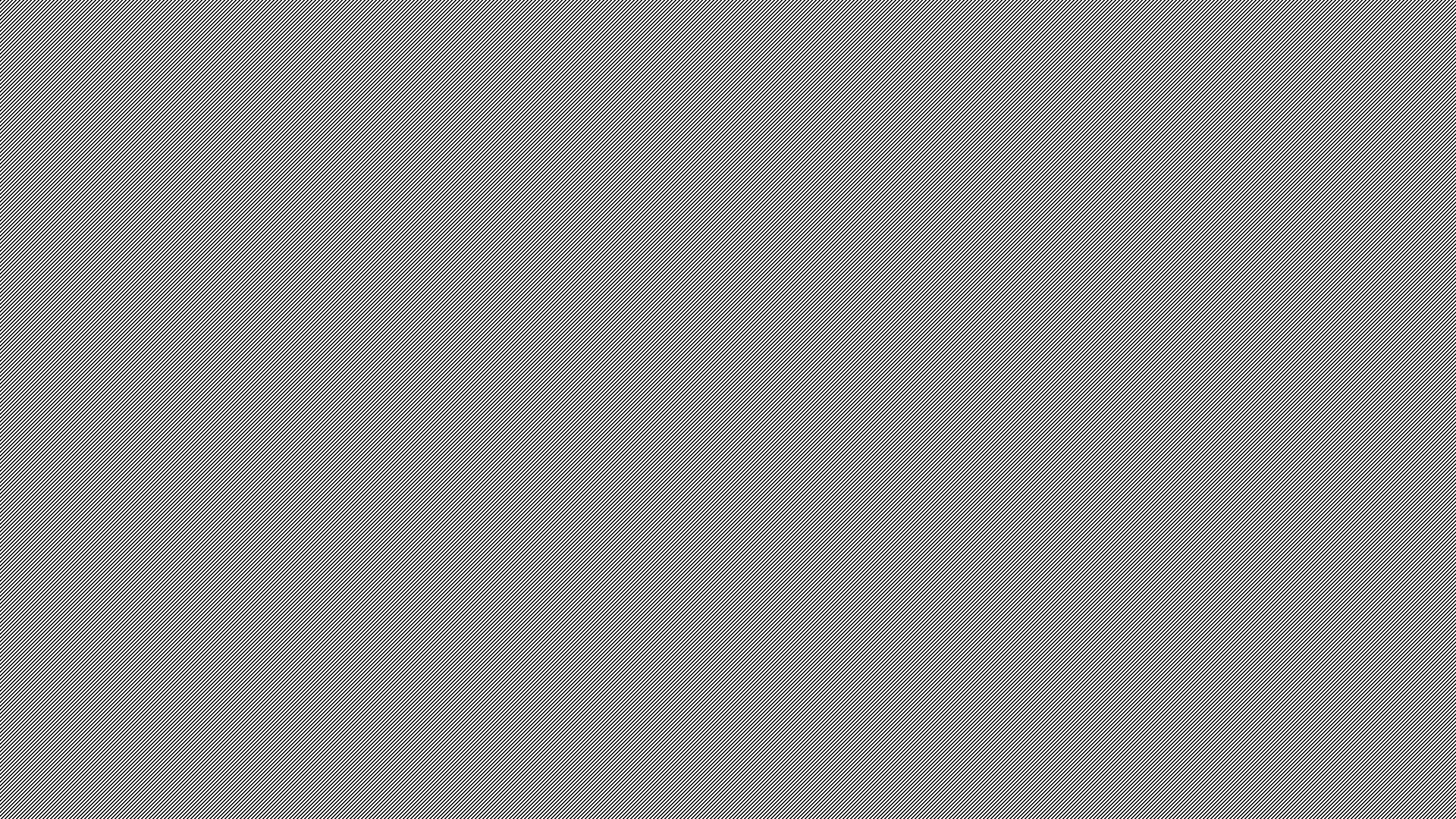 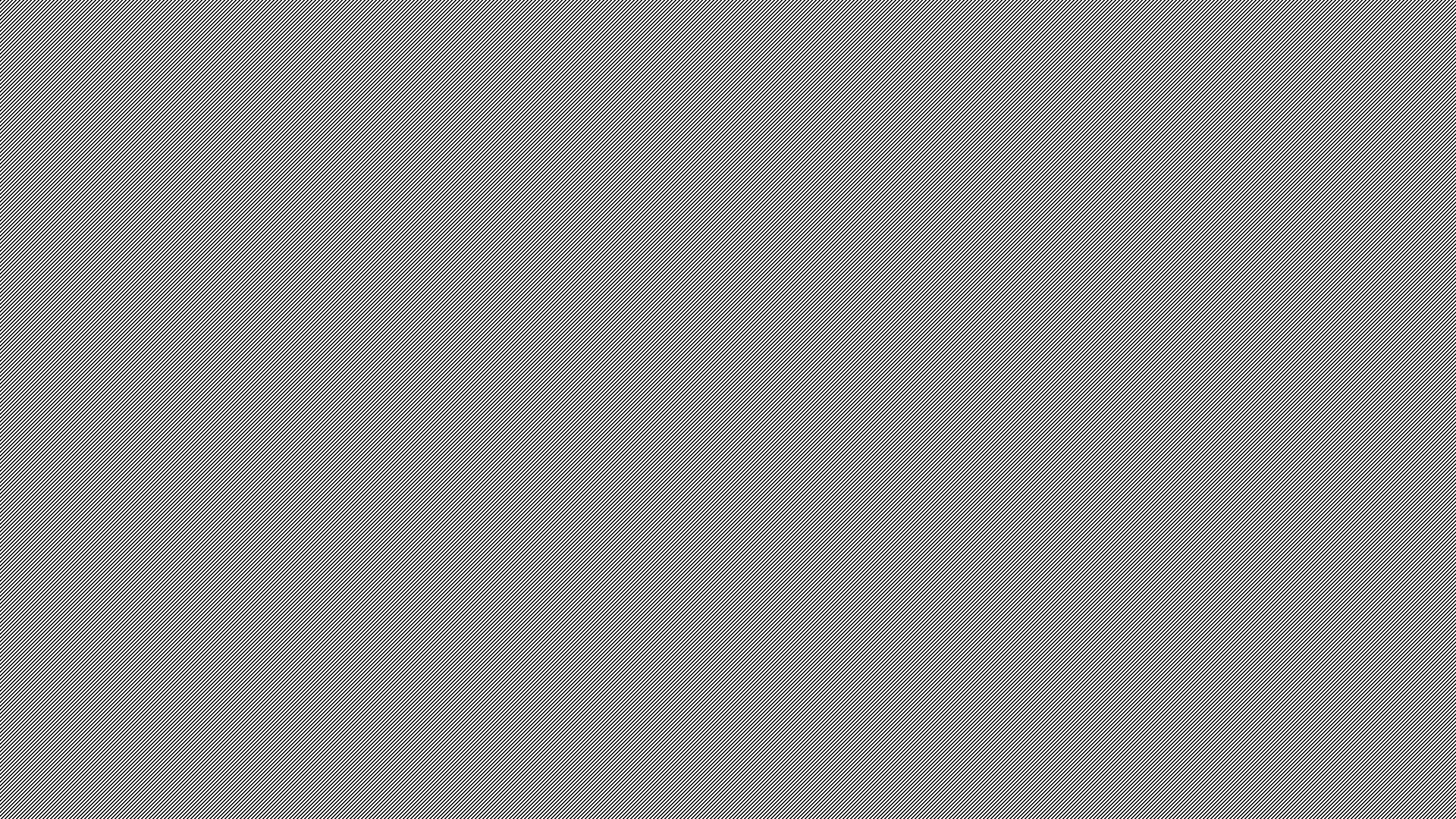 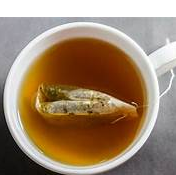 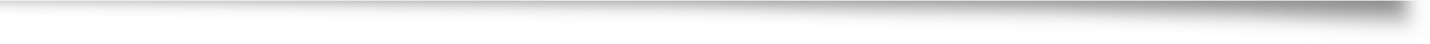 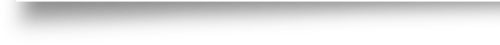 el té
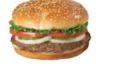 la hamburguesa
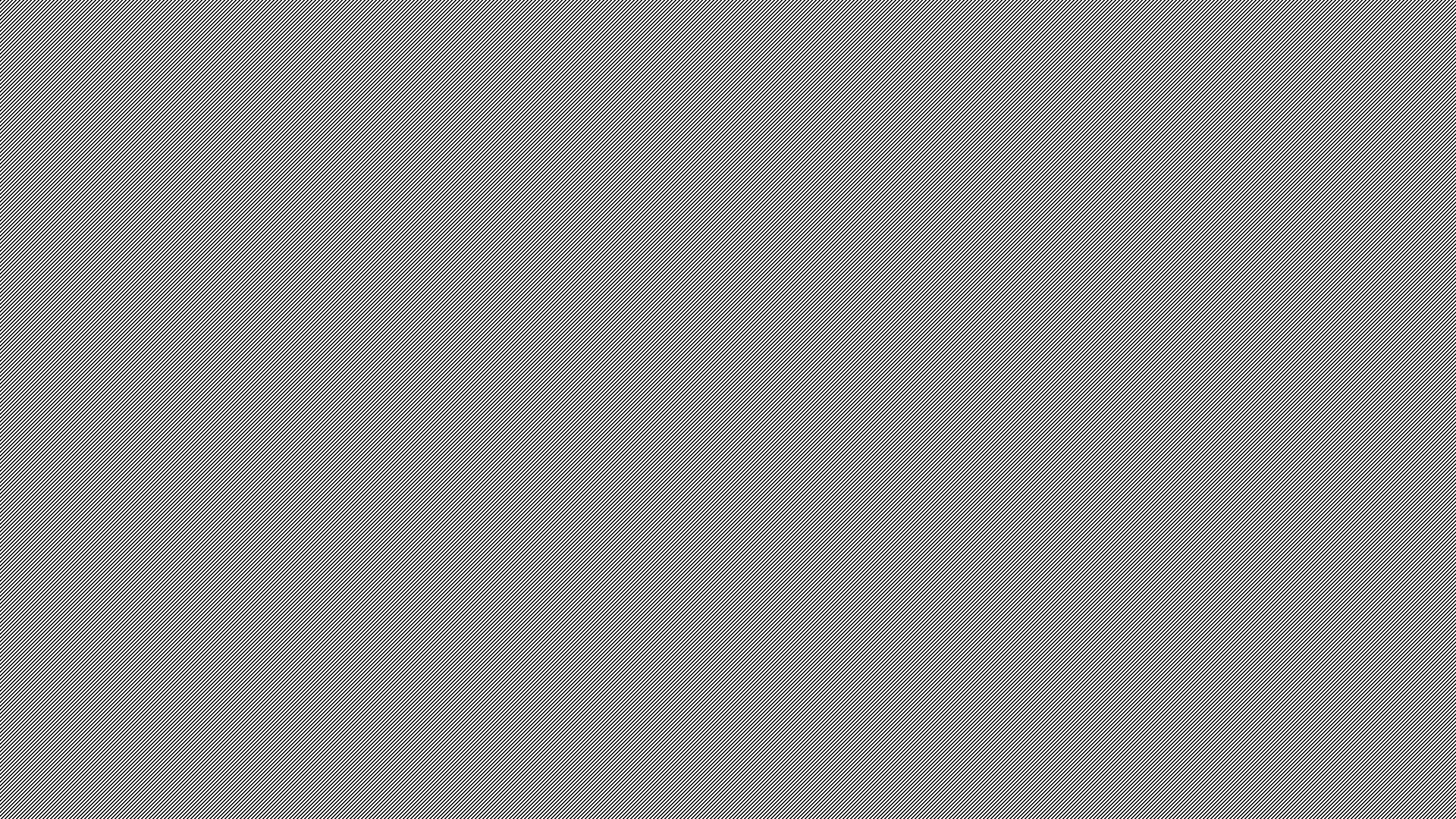 el jugo de naranja
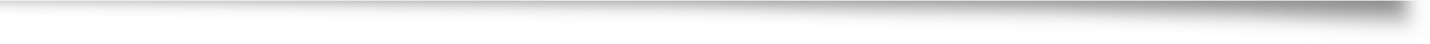 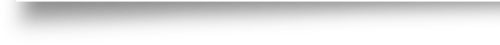 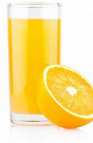 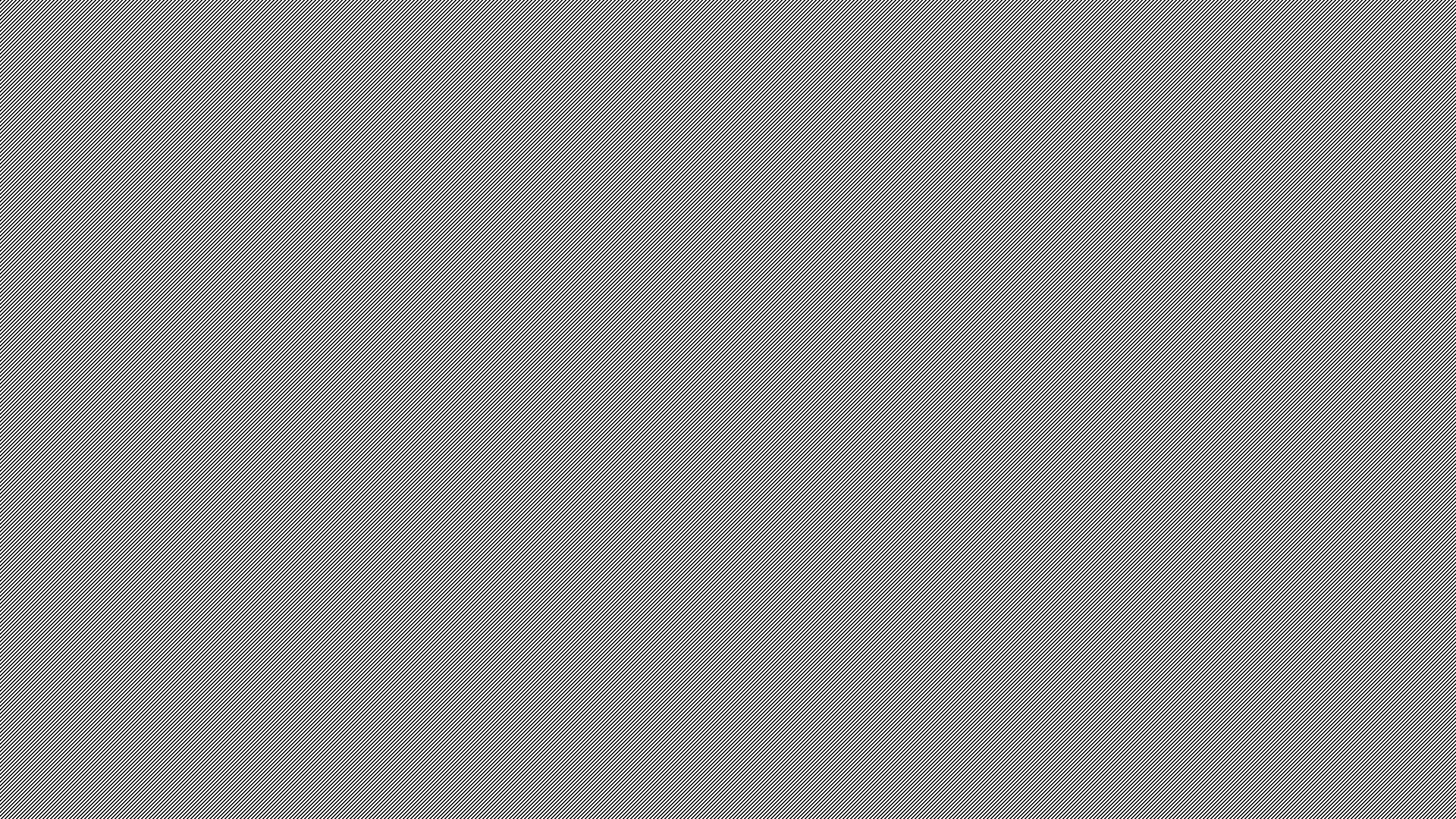 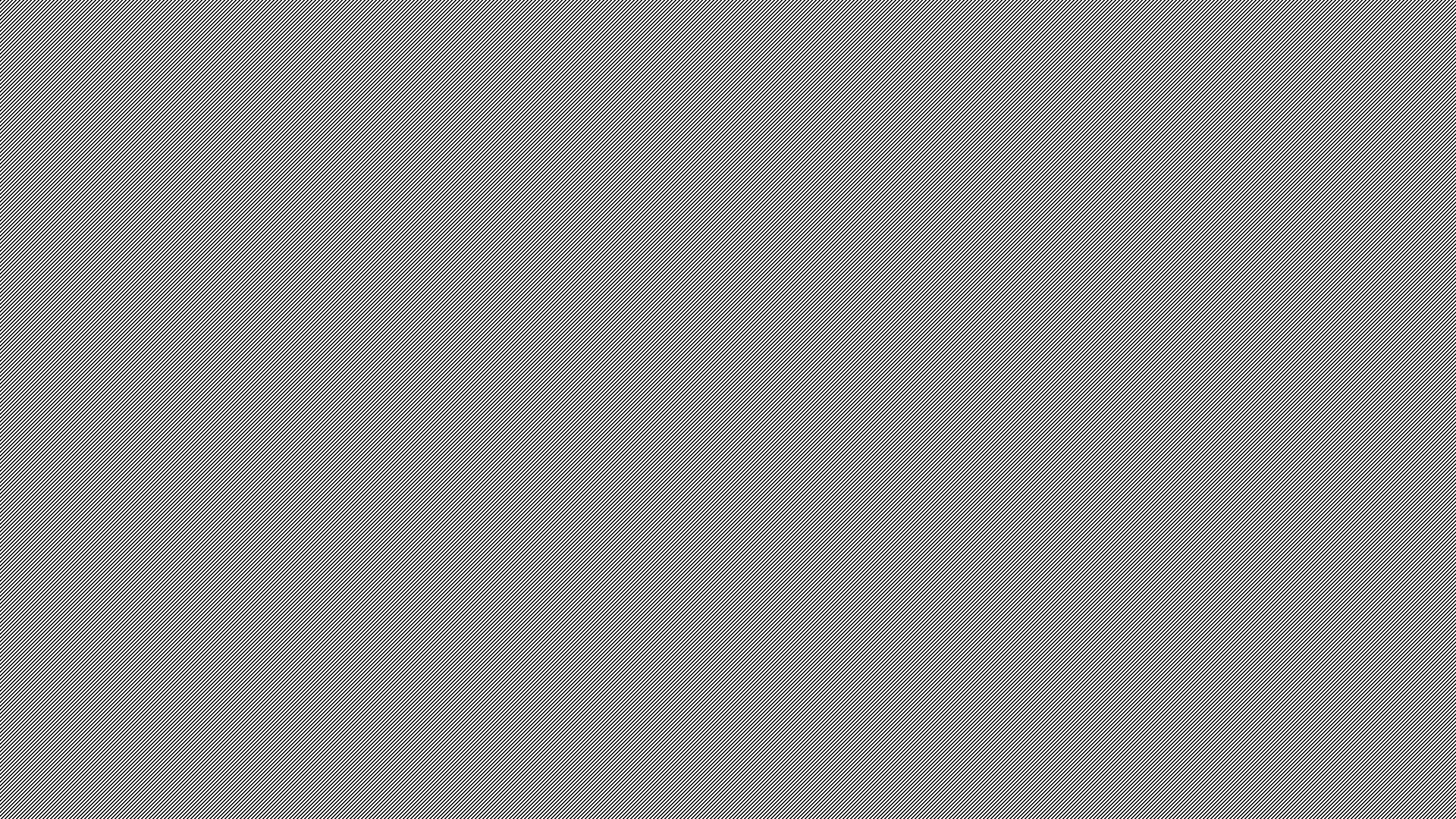 la ensalada
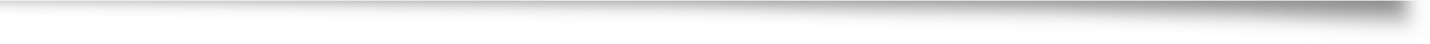 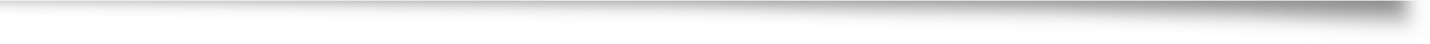 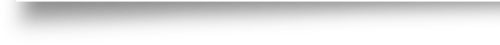 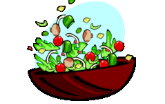 la leche
la papa
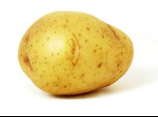 las uvas
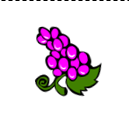 los huevos
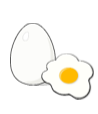 las manzanas
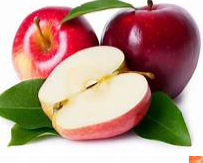 el pollo